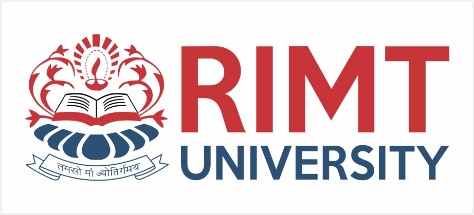 COMPUTER NETWORKS-II / BTCS-3501
Course Name: B.Tech CSESemester: 5th
Prepared by: Er. Jasdeep Singh
education for life                              www.rimt.ac.in
Department of Computer Science & Engineering
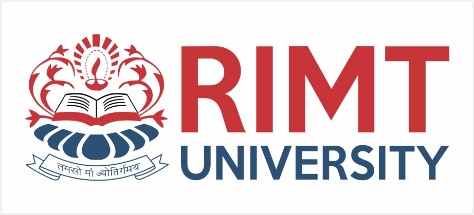 Topics to be covered
Fundamentals of network security
education for life                              www.rimt.ac.in
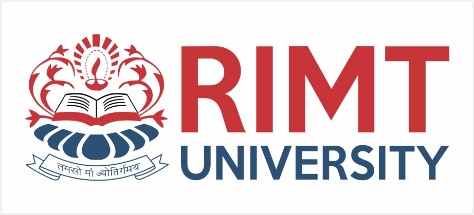 Security Fundamentals
What is security?
Why do I need security?
Levels of security
education for life                              www.rimt.ac.in
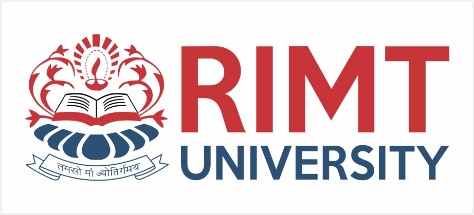 What is Security?
Procedures that protect
you, your employees, and your peers
Paper or electronic media
Hardware, software, and networks
Protect from damage, theft, or change
education for life                              www.rimt.ac.in
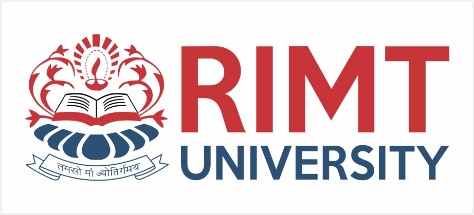 What is Security?
Protect assets and resources against
Human error
Intruders from outside
Dishonest employees
Technical sabotage
education for life                              www.rimt.ac.in
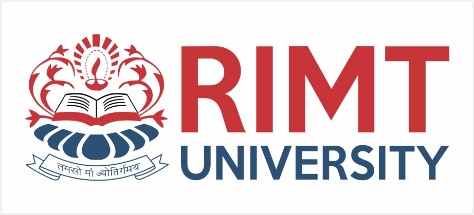 Why do I Need Security?
Typical bank robbery: $9000
Typical embezzlement or white collar crime: $25,000
Typical electronic crime: $650,000
education for life                              www.rimt.ac.in
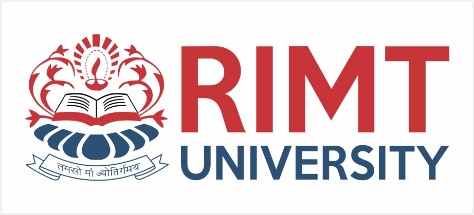 Why do I Need Security?
Name a company, its been broken into
What does this cost a year? (Estimate $5 billion)
17% of US companies had losses due to lack of security
CERT reports a 77% increase in computer break-ins from 1994-1995
It is estimated that 85%-97% of computer intrusions go undetected
education for life                              www.rimt.ac.in
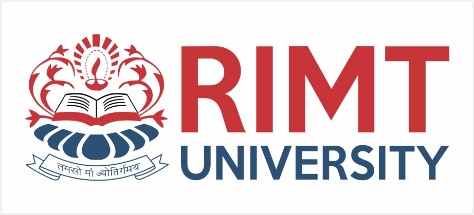 Why do I Need Security?
Statistics (Who is breaking into you)
Current employees 81%
Former employees 6%
Outsiders 13%
education for life                              www.rimt.ac.in
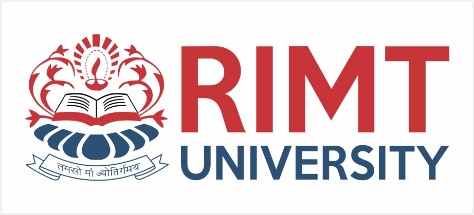 Why do I Need Security?
Statistics (What are they doing)
Alteration of information 12%
Theft of service 10%
Trespass 2%
Money theft 44%
Theft of information 16%
Damage to software 16%
education for life                              www.rimt.ac.in
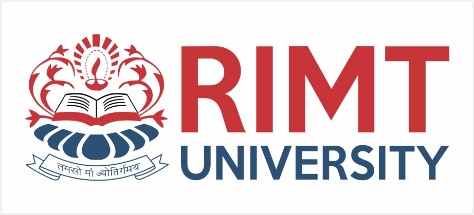 Why do I Need Security?
Statistics (Damage to data)
Dishonest employees 10%
Terrorism 3%
Technical sabotage 10%
Water 10%
Fire 15%
Human error 55%
education for life                              www.rimt.ac.in
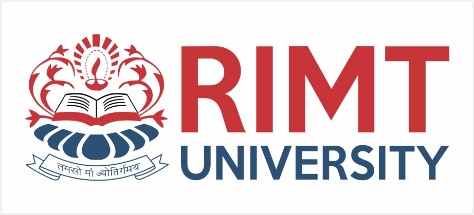 Why do I Need Security?
The growth of the internet and client/server applications has moved more business data onto the network.  This means more to lose if that data is tampered with or stolen.
Internetworking is great for data sharing but decreases security.
education for life                              www.rimt.ac.in
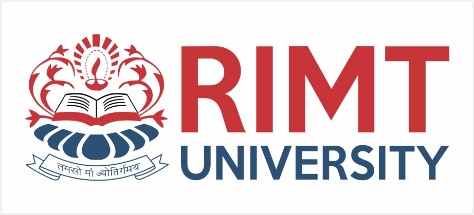 Why do I Need Security?
Protect yourself from an attack on your account or network
Protect others from being attacked by your account or network
Disaster recovery
education for life                              www.rimt.ac.in
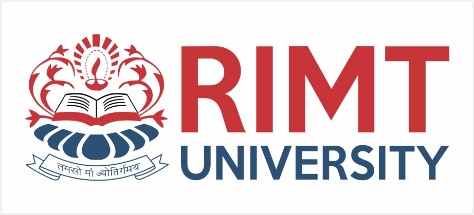 Levels of Security
The United States Department of Defense has defined 7 levels of computer OS security in a document known as the Trusted Computer Standards Evaluation Criteria.  
The levels are used to define different levels of protection for hardware, software, and stored information. 
The system is additive - higher ratings include the functionality of the levels below.
education for life                              www.rimt.ac.in
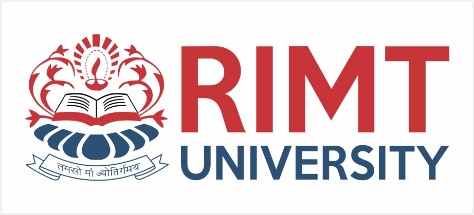 Topics to be covered in next lecture
Basics of IPv6
education for life                              www.rimt.ac.in